CDL Safety
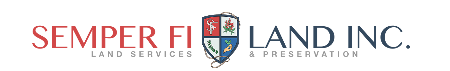 johnanewquist@gmail.com
March 2024
The Kia Sorento drove off the road and collided with a landscaping truck.
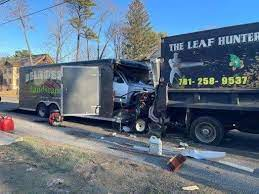 Inspection
Inspection
Inspection
Inspection
Inspection
Inspection
Inspection
Inspection
Inspection
Inspection
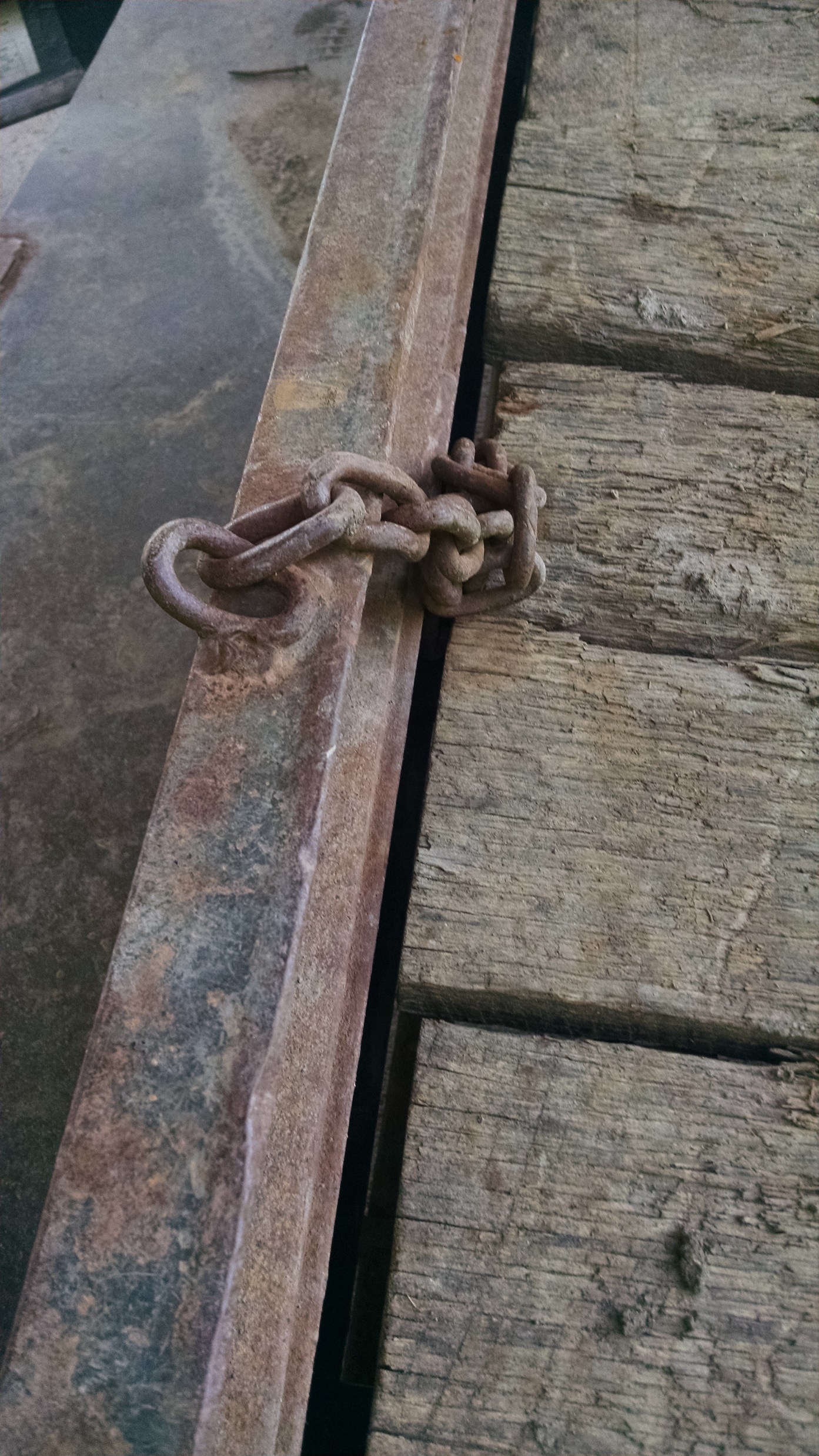 Inspection
Clearance
Birmingham AL
the driver of the U-Haul was trying to enter the parking deck but did not have the height clearance to do so.
The top of the truck hit the beam, which caused it to collapse. The beam came crashing down on the cab of the truck.
Criss Cross Chains – No China chain
Sleep
7% of all crashes
Driver fatigue is believed to cause 100,000 police-reported crashes annually with 1,550 deaths, 71,000 injuries, and $12.5 billion in monetary losses
Individuals who sleep fewer than six hours a night on average have a 13 per cent higher mortality risk than people who sleep at least seven hours. 
U.S. sustains by far the highest economic losses up to $411 billion a year or 2.26% GDP
U.S. loses an equivalent of around 1.2 million working days due to insufficient sleep.
Est. Incidence Rate per Chronobiology 

Less than 5 hours – 7.89
5-6 hours – 5.21
6-7 hours – 3.62
7-8 hours - 2.27
8-9 hours -  2.50
Sleep
Individuals could: 
Set consistent wake-up times; 
Limit the use of electronic items before bedtime; 
Eat 2-3 hours before bedtime
Exercise Regular
Sleep medication
Sleep Medications
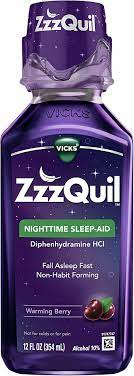 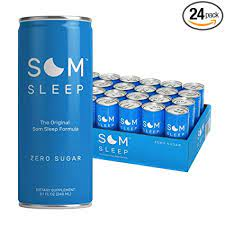 October 2014
Delivery Driver strikes pedestrian in center turn lane
Right turn only
Road Rage
45.4% was another driver angrily honking their horn.
38.9% other drivers signaling rude hand gestures
30% another driver driving while distracted with their phone.
Attacker said other women cut her off. 
2 years in jail.
Road Rage
2021 - someone has been shot and killed or injured in a road rage incident on average every 18 hours
50% of all car crashes that end in fatality
Ongoing two felony counts.
Backing up issues
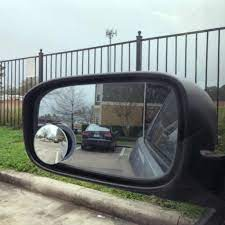 Backing up Techniques
Pull forward parking
Think twice, look twice
Minimize distractions – music, cell phone
Slow 5 mph speed
Honk if blind spots
Reverse Camera
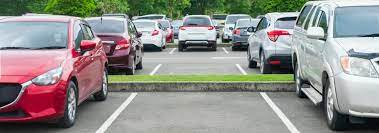 “Over driving your headlights.”
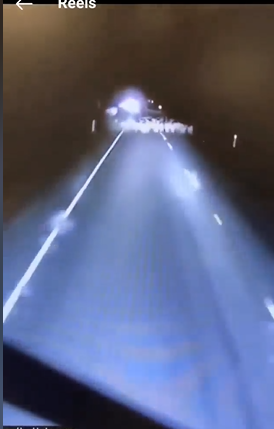 Very common. 
When you can’t stop in the distance you can see. 
Why pile ups happen in fog.
Sun
June 18, 2021
A Worker was hit yesterday in the parking lot by a pickup driven by another worker. 
Suggestions?
Stats
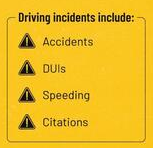 [Speaker Notes: Lending tree jan 2024]
Driving on Ice
Slow down:
Avoid sudden movements: Avoid sudden acceleration, deceleration, and sharp turns.
Brake gently: Brake to prevent skidding, and use engine braking when possible.
Watch for black ice: 
Keep your distance
Lights on in day
Top Six Driver Errors
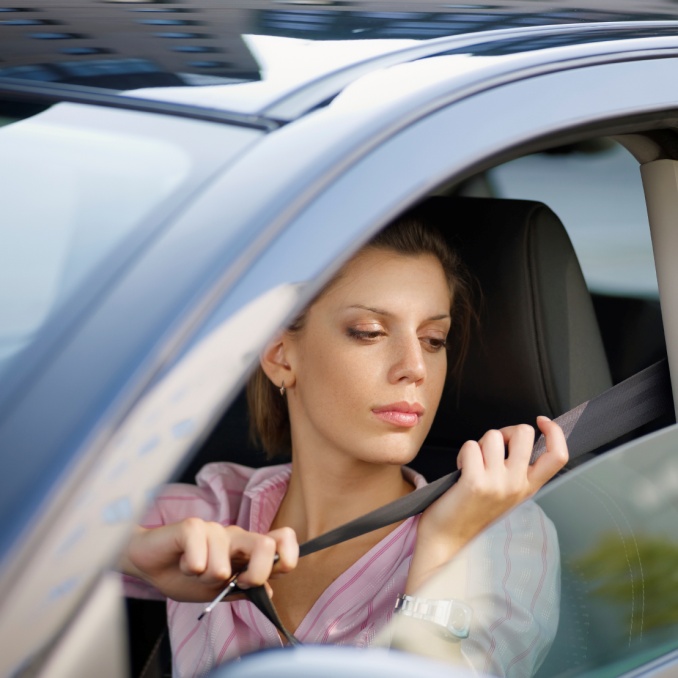 Failure to wear a seatbelt

Excessive speeding 

Distraction/inattentiveness - eating, drinking, smoking, radio, cell phone..

Incorrect assumptions about other drivers

Tailgating/not leaving enough space between vehicles

Not checking traffic before pulling out or crossing lanes
[Speaker Notes: Seatbelt- you are 25 times more likely to be killed or seriously injured when thrown clear into the air
50% of people who die in motor vehicle crashes could have been saved had they worn a seatbelt
Driver distraction is one out of 6 we have here, but it’s one we need to focus on because of the growing danger of driver distractions
According to the Trauma Society, distracted driving is a national epidemic that killed more than 6,000 people in 2008]
Cell Phones: A Distraction Like No Other
Talking on cell phones increases crash risk 4x 
More than 100 million people are talking while driving
11% of all drivers at any moment


Result: 1.4 million crashes/year
	(25% of all crashes)
	are caused by cell phone use.
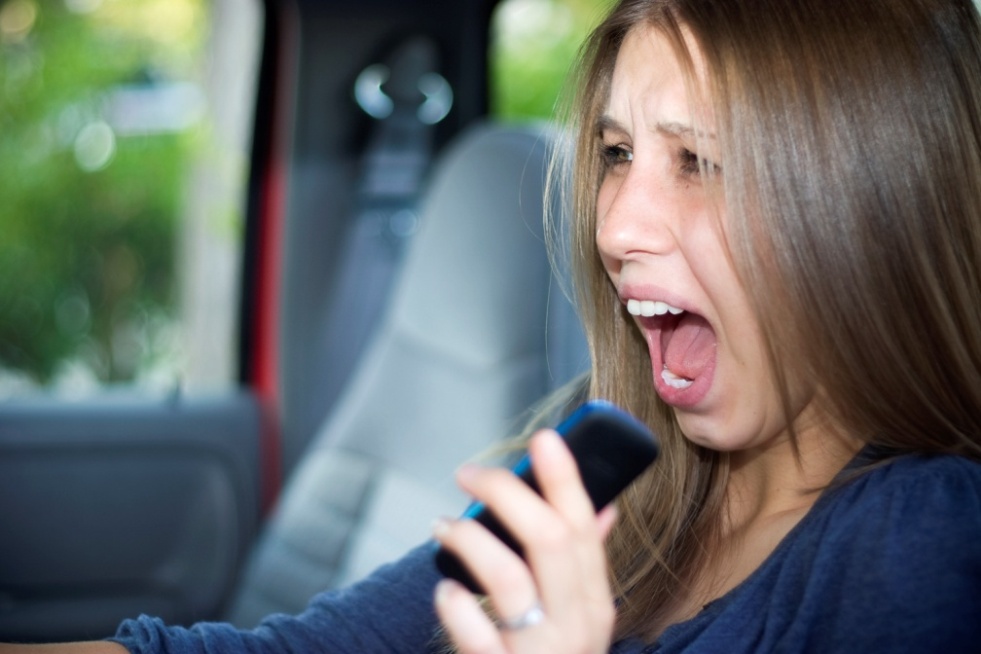 Inattention Blindness
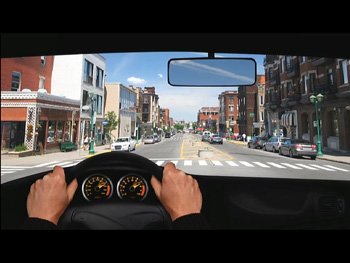 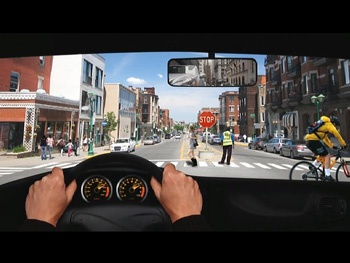 What a driver in a simulator saw when 
not using a phone.
What the same driver saw while on a phone conversation.
Texting while Driving
Texting while driving = 6 times more likely to result in an accident than 
      driving while intoxicated

Texting while driving brings eyes off the 
	road an average of 4.6 out of 6 seconds

At 55 MPH, one would travel the length of 
	a football field, including the end zones, 
	without looking at the road
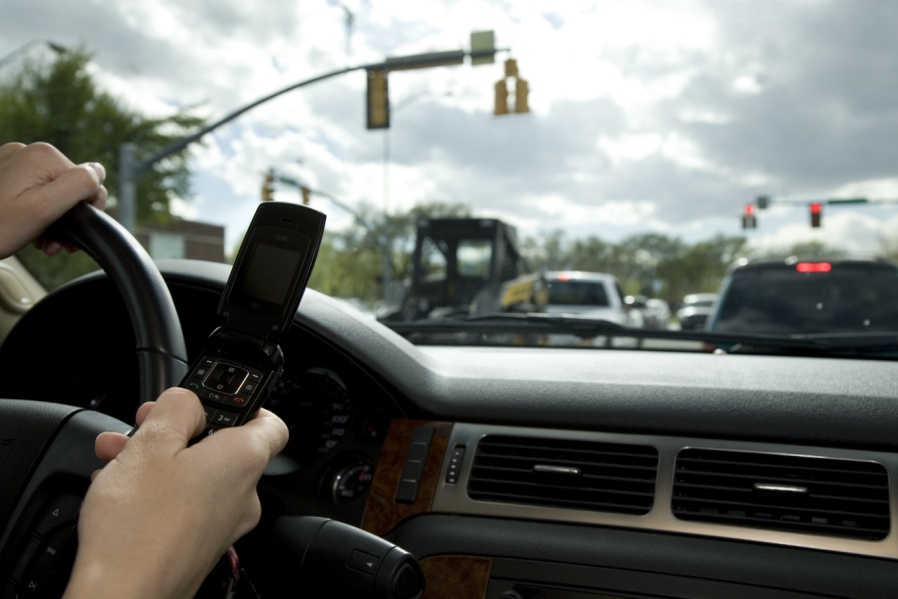 Speed
In 2019, speeding killed 9,478 people. 
26% of all deaths
Covid 2020, less traffic, 
People drove faster
Road Rage Calm Down
Safe driving starts the night before with adequate sleep.
Recognize your rising anger
Deep Breathe.
Hold breath 5 seconds. 
Listen to calming music. 
Count to 60.
Safe Distance
Three-second following distance
Recognize  people will cut into the space.
Backing up
500,000 backing accidents of some type
15,000 Included some sort of injury
210 people are killed annually from backing accidents, mostly children under the age of 5 (31% of all fatalities).
Backing up issues
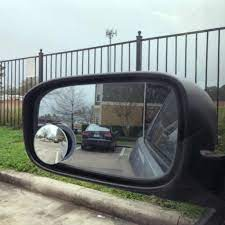 Backing up Techniques
Pull forward parking
Think twice, look twice
Minimize distractions – music, cell phone
Slow 5 mph speed
Honk if blind spots
Reverse Camera
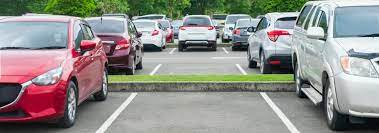 Top Ten States for Deer Crashes
1) Pennsylvania2) Michigan3) Illinois4) Ohio5) Georgia6) Minnesota7) Virginia8) Indiana 9) Texas10) Wisconsin
[Speaker Notes: Notes:  The number of accidents increases with the deer migrating and mating season which occurs between the months of October and December 
References:  An insurance claims statistics study conducted in 2004-2005, on www.Car-Accidents.com]
Deer Crash Photos
Avoiding Deer Crashes
Most deer crash deaths and serious injuries occur when motorists veer to avoid hitting deer
Improve your vision
Slow down in marked deer caution zones
Drive within the range of your headlights
Use of high-beam headlights when driving in deer territory will increase your vision and  increase your time to react
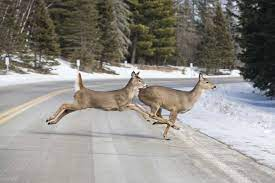 [Speaker Notes: References:  Iowa Department of Public Safety]
Avoiding Deer Crashes
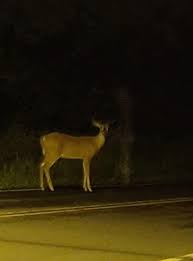 Watch for Deer
Dusk to dawn
Spring and Fall
Near waterways
Near wooded areas
[Speaker Notes: References:  Iowa Department of Public Safety]
Avoiding Deer Crashes
Remember……
Deer are unpredictable
Deer travel in groups, so watch for more than one

Don’t Veer
Off the roadway
Out of control
Into oncoming traffic
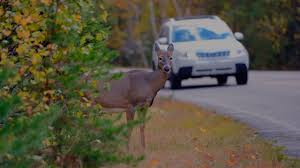 [Speaker Notes: References:  Iowa Department of Public Safety]
Cab is Clean
Chock the Wheels
Fires
Hours of Service
Questions?
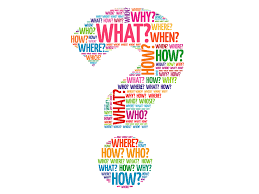